Workers’ Comp/Liability Claims and the Benefits of SurveillanceYa'Sheaka C. WilliamsQuintairos, Prieto, Wood & Boyer, P.A.yasheaka.Williams@qpwblaw.com
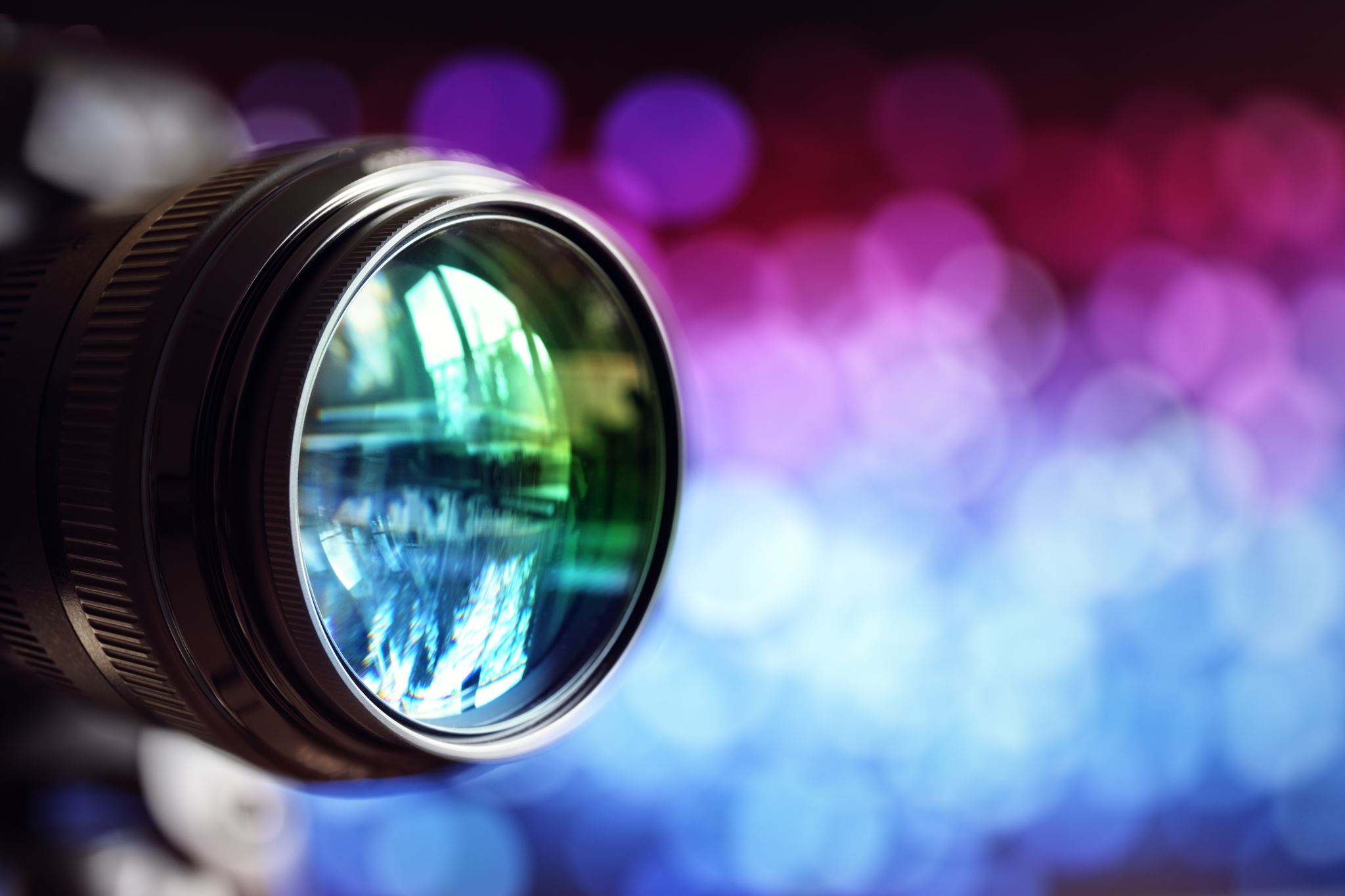 What is surveillance? A close observation, especially of a suspected spy or criminal.
Types of Surveillance
Social Media As A Means Of Surveillance
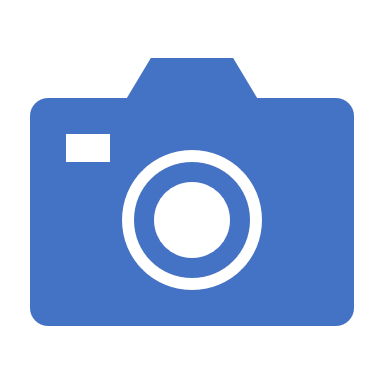 Google
Facebook
Instagram
TikTok
Twitter
Surveillance Can Is Used To Establish How An Accident Occurred
Producing to Providers
Surveillance is Discoverable
Dodson v. Persell, 390 So.2d 704 (Fla. 1980).
The existence of surveillance is discoverable in every instance and the contents are discoverable if the materials will be used as evidence. If the surveillance will not be used as evidence, the contents are discoverable only upon a showing of exceptional circumstances. The party seeking discovery must be afforded a reasonable opportunity to observe the surveillance before the final hearing, but it is within the JCC’s discretion to allow the surveilling party to depose the party or witness filmed before producing the surveillance for viewing. Dodson v. Persell, 390 So.2d 704 (Fla. 1980).
Surveillance May Be Excluded
Holiday Inn v. Re, 643 So.2d 13 (Fla. 1st DCA 1994)
JCC may refuse to admit surveillance evidence where the E/C willfully violated discovery rules by not giving the requested surveillance to the claimant until a short time prior to the hearing. E/C is not permitted to use the surveillance to influence the opinions of the medical witnesses during the on-going pretrial stages of the case.
Use of Surveillance to Establish Misrepresentation
Dieujuste v. J. Dodd Plumbing, Inc., 3 So. 3d 1275 (Fla. 1st DCA 2009)
The activities observable on surveillance video can serve as a basis for a finding of misrepresentation; although, only oral or written statements can serve as the predicate for disqualification from benefits. Dieujuste v. J. Dodd plumbing, inc., 3 so. 3d 1275 (fla. 1st DCA 2009). “Surveillance…has value only to the extent it contradicts or disproves an oral or written statement made by claimant.” Id. At 1277-1278.
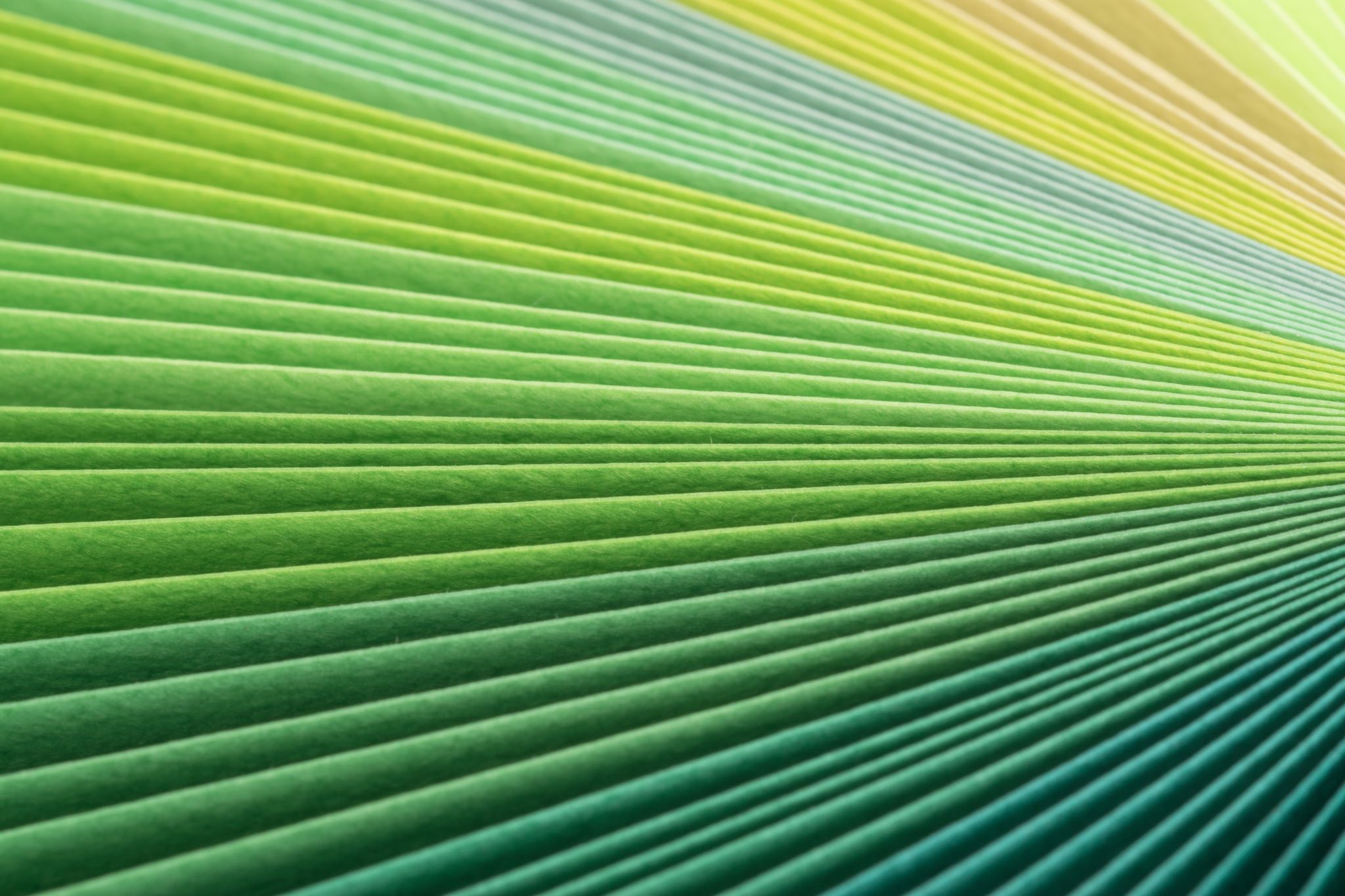 Surveillance Pros/Cons
Ya'Sheaka C. Williams, Esq. Quintairos, Prieto, Wood & Boyer, P.A.1410 N. Westshore Blvd., Suite 200,Tampa, FL 33607Ph: (813) 600-8627   Fax: (813) 286 9998Email: yasheaka.williams@qpwblaw.com Web: www.qpwblaw.com